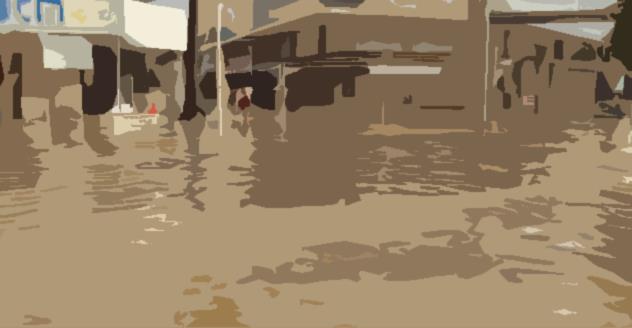 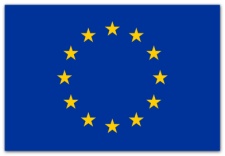 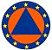 ECHO/SUB/2016/742480/PREV08
TRIBUTE – TRigger BUffer zones for inundaTion Events
Prof. Chris T. Kiranoudis
Coordinator
National Technical University of Athens, Greece
Associated Beneficiaries:
NATIONAL OBSERVATORY OF ATHENS (EL)
ARATOS-SYSTEMS (NL)
INFORMATION TECHNOLOGY FOR HUMANITARIAN ASSISTANCE, COOPERATION AND ACTION (IT)
ANYSOLUTION (ES)
UNIVERSITAT DE LES ILLES BALEARS
UNIVERSITY OF ARCHITECTURE, CIVIL ENGINEERING AND GEODESY IN SOFIA (BG)
KOM Brussels 18 January 2017
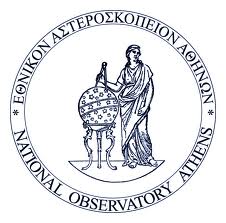 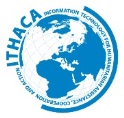 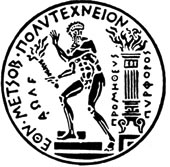 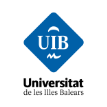 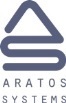 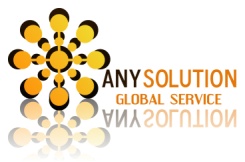 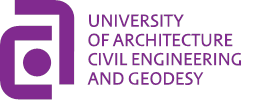 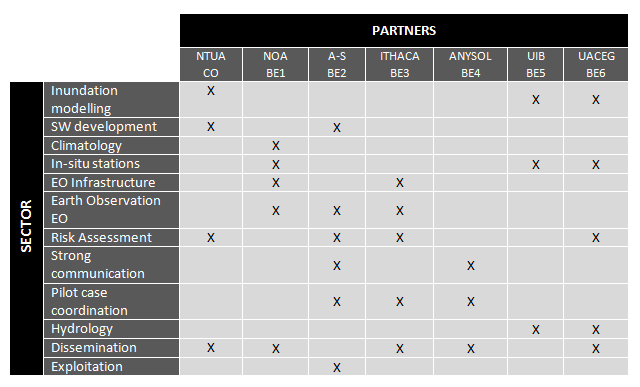 Project Budget & Duration
Total eligible costs: 753 317 Euros
EC contribution: 564 987 Euros (75%)
Duration: 2 years, starting 1/1/2017
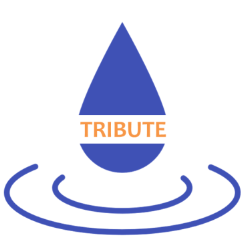 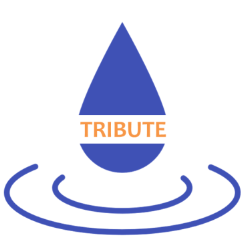 TRIBUTE
TRIBUTE aims to help Europe-wide national, regional and local CP authorities answer the following vital question in case of flooding: “Should I initiate an evacuation and how long do I have to evacuate safely?”. 
The answer to the above question is unique per selected area, as not all sites are equally prone to flooding.
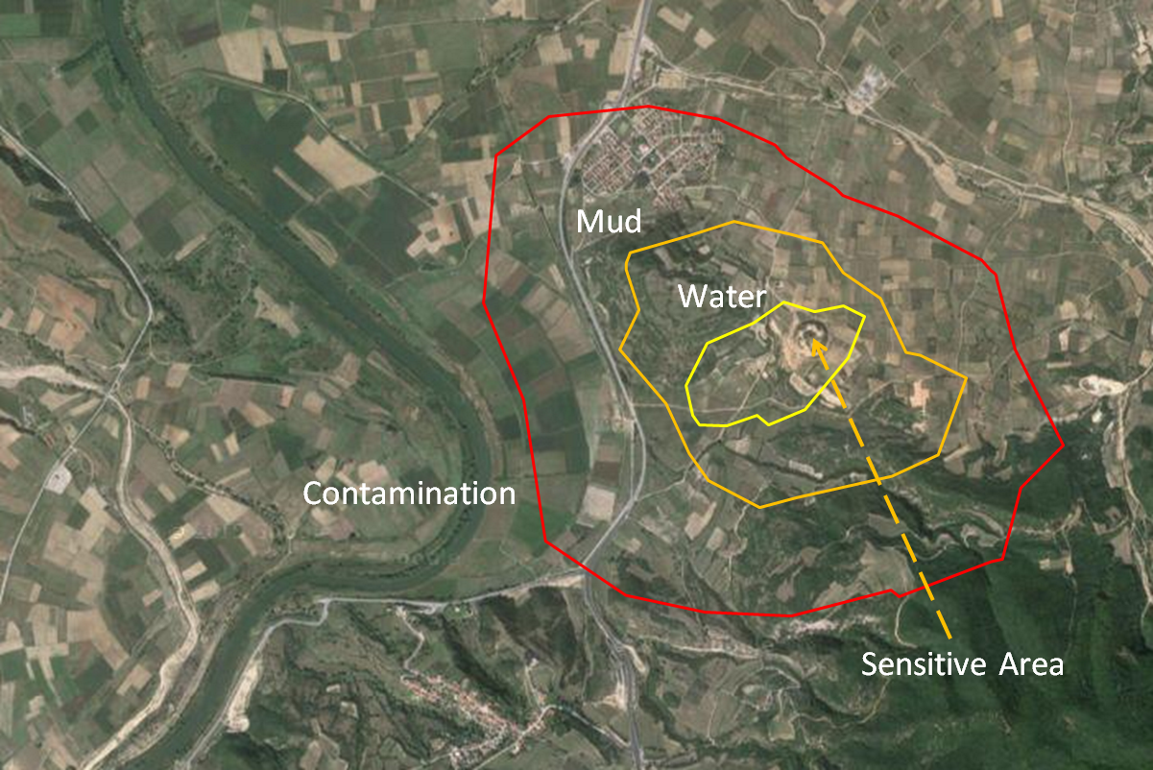 An evacuation trigger buffer is a boundary that circumscribes an area in such a way that when floodwaters (incl. waters, sediment, contaminated waters and pollution) coming from any direction cross the buffer, an evacuation is recommended.
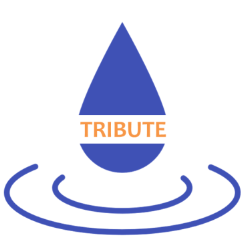 Current meteo hazard
TRIBUTE software tool that will be delivered as a web service and as a mobile application, will be fed with current estimates of downpour hazards from satellites and information on the vulnerability and coping capacity for the threatened site. The service will have pan-European coverage and will be tested extensively in three pilot areas with different characteristics, including cross-border and multi-threat. TRIBUTE has rich training, dissemination and exploitation activities to promote the concept to the stakeholders.
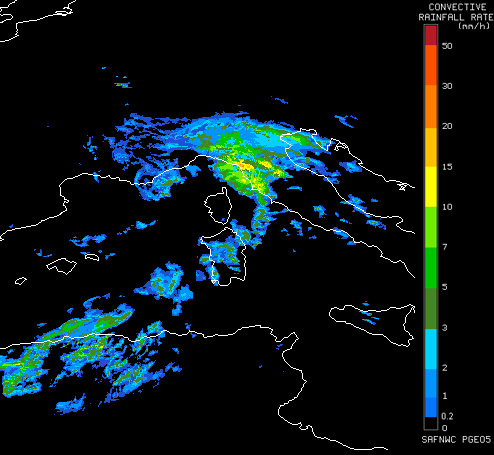 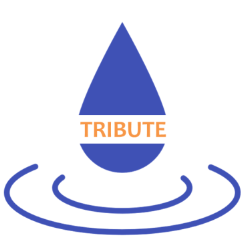 Tasks and logical flow
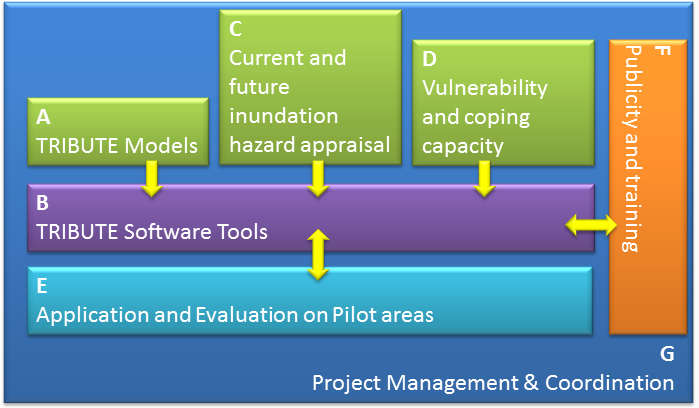 Deliverables
Deliverables
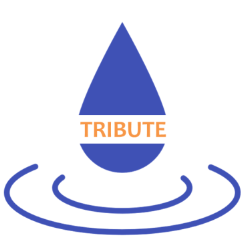 Major Events
KOM Meeting, Athens, 8 Feb. 2017
workshop 1 in Turin Province, 1st Semester (S1) 2018 
workshop 2 in Palma de Mallorca, S2 2018
workshop 3 in Sofia during EU Presidency, S2 2018
exploitation workshop 4 in the Hague, S2 2018
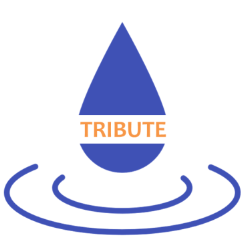 Conceptual diagram of proposed smart phone app
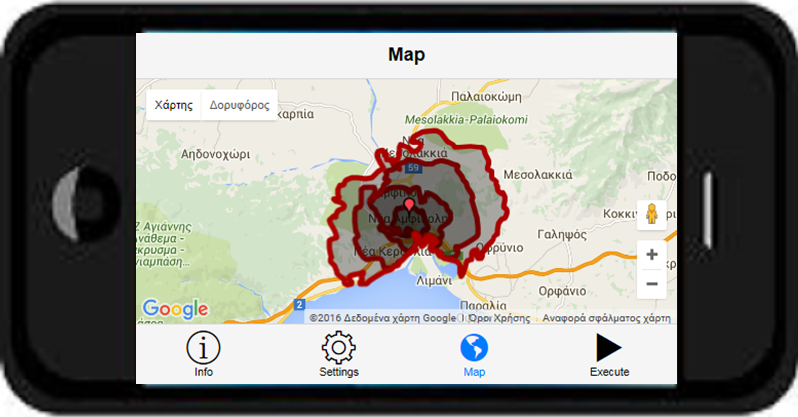 Users and stakeholders will be able to run TRIBUTE from their mobile devices. A native mobile application to provide trigger buffer zones in inundation events as well as relevant information in the area, like meteorological hazard and population vulnerability will be provided. The app will be able to run with current meteorological data from satellites or with data entered by the user. The app will run for the user current position or any other location entered.
Follow up
Although the tools will be validated in the selected three case studies, the tool will be developed for the whole Europe. 
TRIBUTE concept is unique and will be clearly recognisable; any actions related to hazard assessment due to rainfall are complementary and by no means overlapping with other funded efforts. 
Designed to have technical and financial sustainability
Strong dissemination and exploitation activities
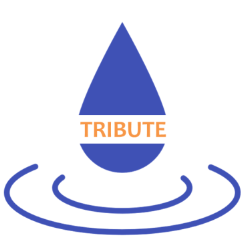 10